IZMENA PRAVILA IGRE
Važe od 01.10.2022.
Jelena Smiljanić, KSV, Septembar  2022
AGENDA
Manje značajne izmene pravila igre
Značajnije izmene pravila igre 
Korišćenje ponovljenog video snimka - IRS
Signali 
Zvižduk upozorenja
Manje značajne izmene
Art. 4 Ekipe

Art. 9 Početak i završetak četvrtine, produžetka ili vremena za igru

Art. 12 Početno podbacivanje i naizmenični posed

Art. 15 Igrač u akciji šutiranja - Šuter

Art. 42 Specijalne situacije

Art. 48/49 Zapisničar i Merilac vremena

Dodatak B – Zapisnik
Art. 4
Uniforma:

Veličina brojeva na uniformi: 
na zadnjoj strani dresa = min. 16cm visok (-4cm)
na prednjoj strani dresa = min. 8cm visok (-2cm)

Rastojanje reklame ili logoa = min. 4cm udaljeno od 
broja (-1cm) 

Terminologija: 
„elastični rukavi“ su zamenjeni terminom „elastični odevni predmeti“
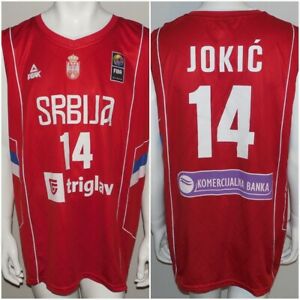 Art. 9
Početak i kraj četvrtine, produžetka ili utakmice:

Leva strana od zapisničkog stola (posmatrano ka terenu), pripada klupi domaće ekipe 

Svaka ekipa se zagreva ispred svoje klupe 

Klupe se mogu zameniti usled dogovora između ekipa
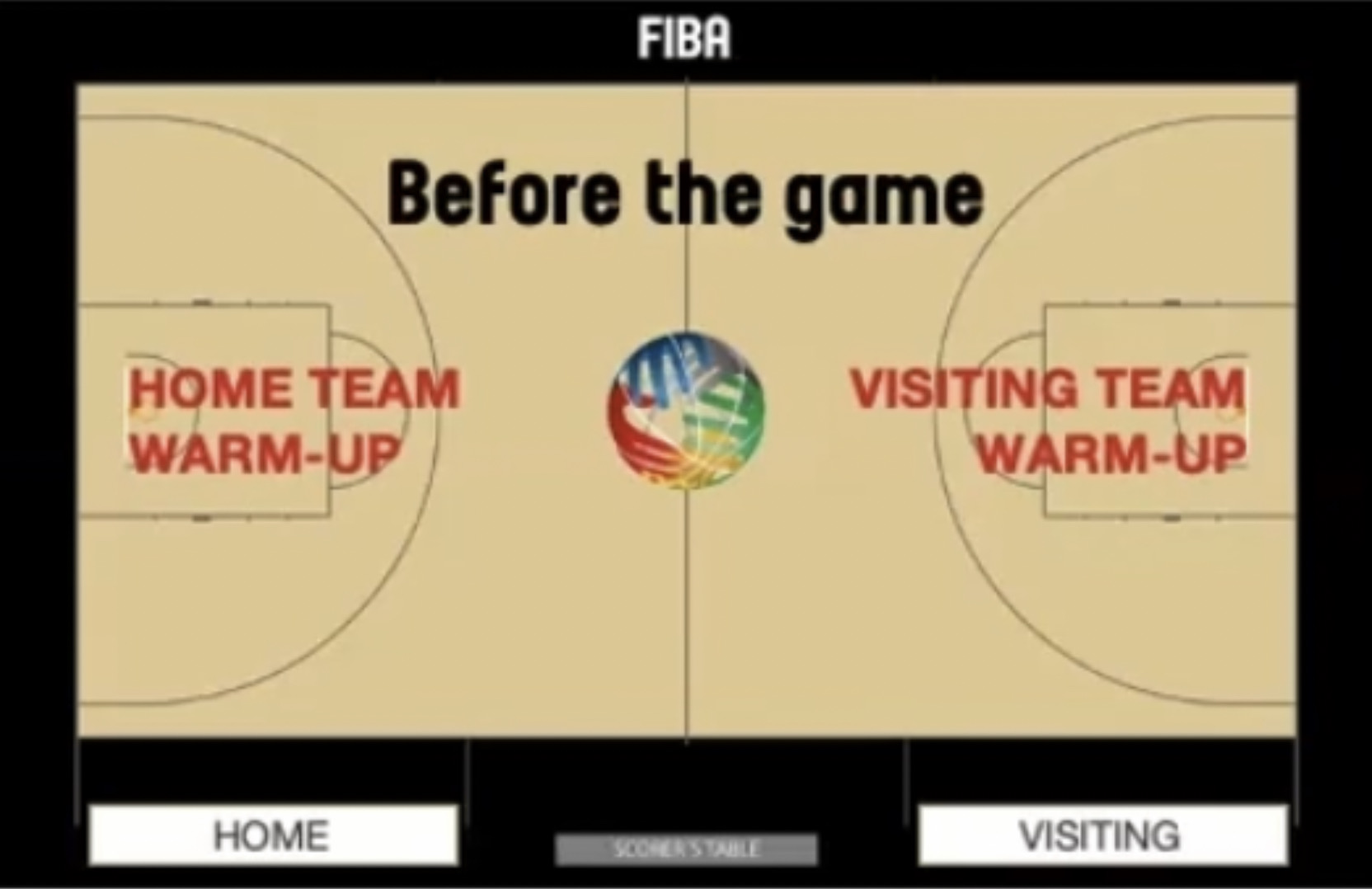 Razlog izmene je: 
odbrana koša u drugom poluvremenu svake od ekipa i prilika za tajm-aut ekipe koja primi koš
po zahtevu pomoćnih sudija
Art. 12
Početno podbacivanje i naizmenični posed

Ekipa koja ne stekne kontrolu žive lopte na terenu za igru nakon početnog podbacivanja ima pravo na prvi naizmeničan posed
 
Terminologija: 
„na terenu za igru“  - više se ne upotrebljava!
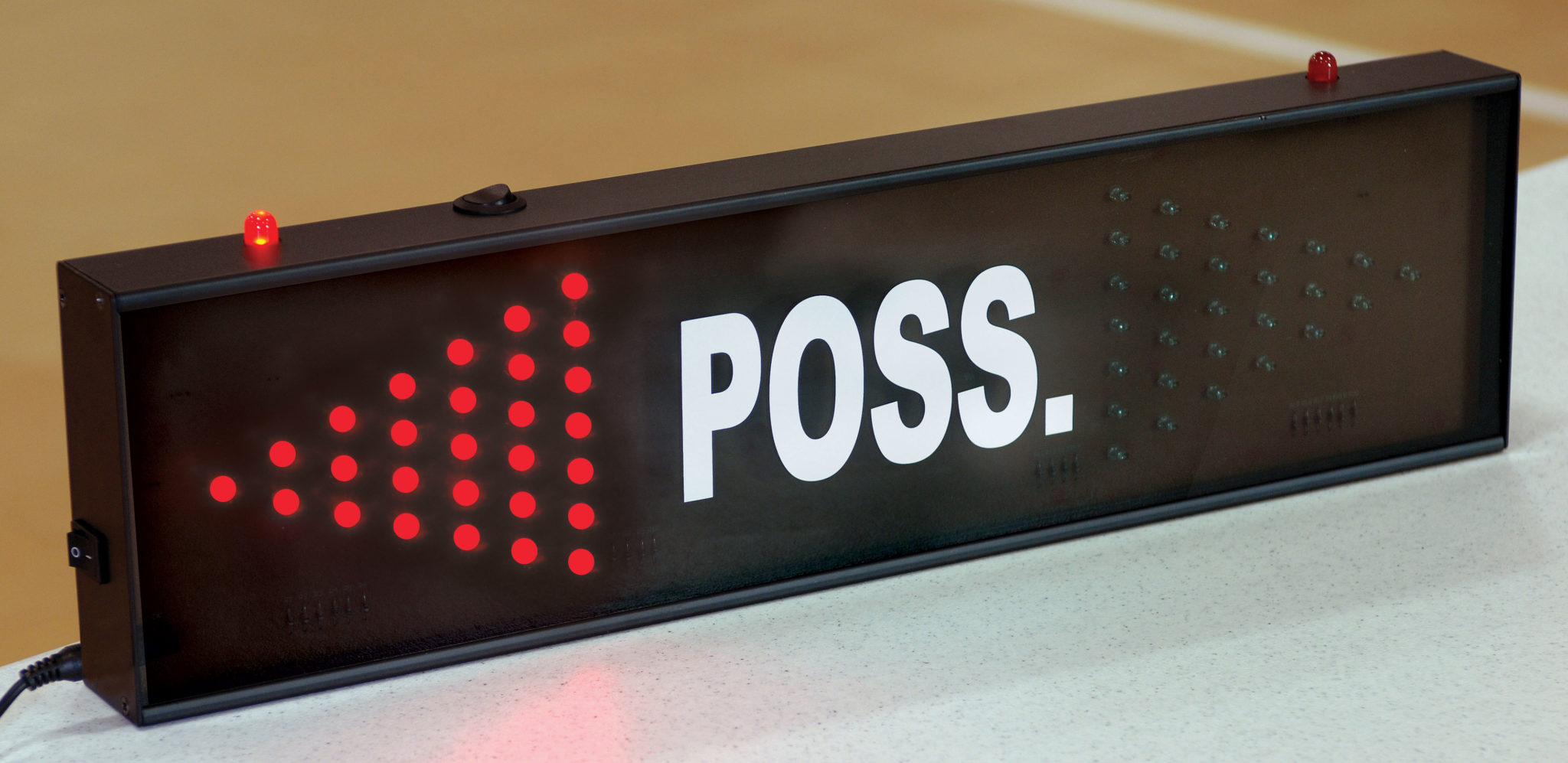 Razlog izmene je: 
Pravo na prvi naizmenični posed je moguće ostvariti i prilikom ubacivanja lopte van graničnih linija nakon što je lopta pravilno dodirnuta od skakača.
Art. 15
Igrač u akciji šutiranja 

 Terminologija: 
„igrač u akciji šutiranja“  - zamenjen tekst terminom „šuter“
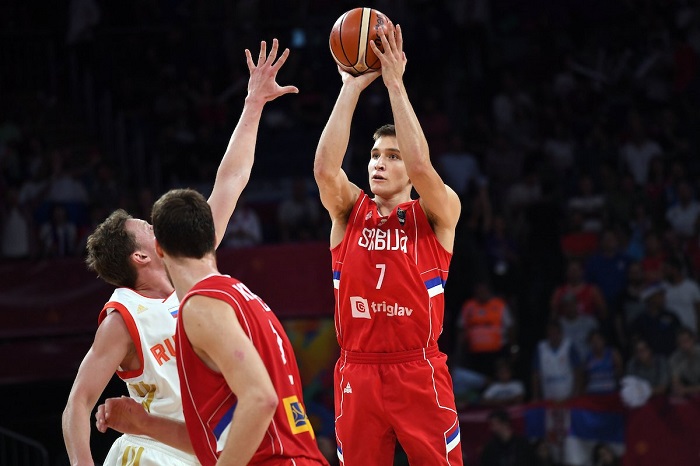 Art. 42
Specijalne situacije

U trenutku kada je sat za igru zaustavljen nakon povrede pravila igre, situacije - posebni slučajevi mogu da nastanu kada se načini ili je već načinjena dodatna povreda pravila igre.
Razlog izmene je: 
Situacije kao što su Tuča ili Akt nasilja služe kao primer člana 42 – specijalne situacije i člana 44 – pogreške koje se mogu ispraviti. Sudije moraju doneti odluku o korišćenju IRS-a i sprovesti propisane mere.
Art. 48/49
Zapisničar i pomoćnik zapisničara/merilac vremena

Zapisničar: 
„zapisničar mora obavestiti sudiju odmah nakon što igrač načini petu LG“ se prebacuje u deo teksta koji se odnosi na odgovornosti merioca vremena.  

„zapisničar upisuje greške trenera i mora odmah obavestiti sudiju o njegovoj dikvalifikaciji. Slično tome, mora obavestiti sudiju o dikvalifikaciji igrača u slučaju da je isti načinio 2 tehničke greške, 2 nesportske greške ili 1 tehničku i jednu nesportsku grešku. 

„zapisničar mora obavestiti sudiju o prilici za tajm-out“ se prebacuje u deo teksta koju se odnosi na odgovornosti merioca vremena 
     
Zapisničar vodi evidenciju o Zahtevu (Challenge) trenera o korišćenju IRS-a– potvrdjenog od sudija (Trener svake ekipe ponaosob, ima pravo na 1 zahtev u toku utakmice). Zapisničar mora obavestiti sudije kada Trener greškom zatraži Zahtev za reviziju situacije po drugi put.

Merilac vremena – odgovornosti I 

Merilac vremena mora obavestiti najbližeg sudiju odmah nakon što je igrač načinio petu LG
Art. 18.3.2 – zahtev za tajm-out može biti otkazan pre signala merioca 
      vremena za taj zahtev
Merilac vremena mora obavestiti najbližeg sudiju o prilici za tajm-out
Napomena: 
Već izmenjeno u OBR2020 – propušteno je da se i ova odgovornost zapisničara prebaci na merioca vremena.
DODATAK B - Zapisnik
Modifikacija – obeležavanje i markiranje
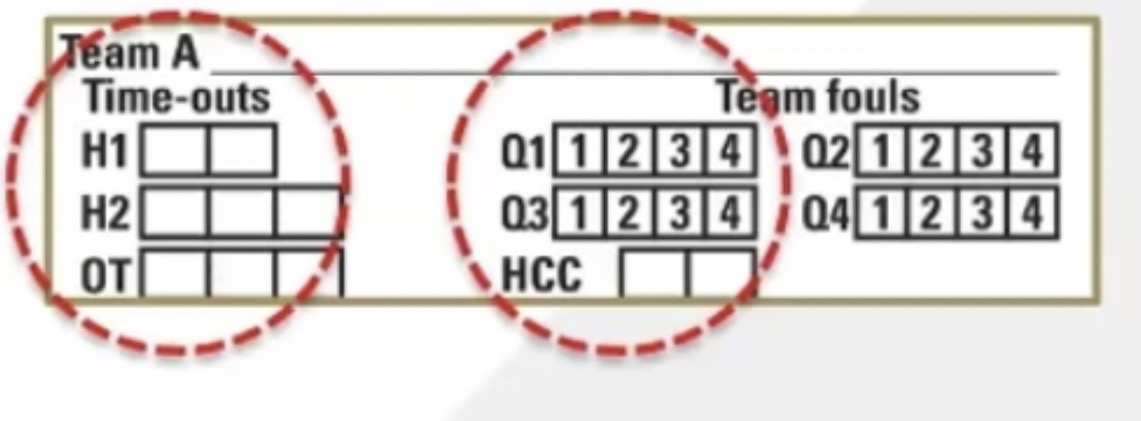 Upisuje se minut kada je TO zatražen
Neiskorišćena polja se precrtavaju sa dve paralelne linije
H – halftime = poluvreme 
OT – overtime = produžetak
Q – quarter = četvrtina 
HCC – Head Coach’s Challenge = zahtev za reviziju situacije
Značajnije izmene
Art. 8 i 10 Vreme za igru

Art. 34 Faul prilikom ubacivanja lopte van graničnih linija
 
Art. 37 Nesportska greška
Art. 8
Vreme za igru, nerešen rezultat i produžetak:

Ako je faul načinjen blizu isteka vremena za igru četvrtine ili produžetka, sudije bi trebalo da odrede koje je vreme preostalo za igru. Sat za igru mora pokazivati minimum 0.1“.
PTS – whistle – controlled timing system
0.3“ is margin time reaction (measured in automoto club)
DOSUĐEN FAUL   -   VREME ZA IGRU JE ISTEKLO
Sudije odlučuju da li je faul u toku ili nakon isteka vremena za igru
Nakon isteka vremena za igru
Pre isteka vremena za igru
Utakmica je završena
Utakmica se nastavlja*
Korigovati sat za igru
LG se zanemaruje
NG, TG i DF se sprovode u intervalu igre
Ako je potrebno, prijaviti disciplinskoj komisiji
Sprovođenje kazni za dosuđene greške
* u slučaju da se utakmica nastavlja kao Č2, Č3, Č4 ili produžetak
Art. 10
Status lopte:

Lopta ne postaje mrtva i pogodak se računa, ako je postignut:
• Kada se lopta nalazi u letu prilikom šuta na koš iz igre i:
 − Sudija zviždi pištaljkom
 − Oglasi se signal sata za igru za završetak četvrtine ili produžetka
−  Oglasi se signal sata za napad

• Kada se lopta nalazi u letu prilikom slobodnog bacanja i sudija zazviždi pištaljkom zbog 
   bilo koje povrede pravila izuzev one koju napravi izvođač slobodnog bacanja

•  Kada odbrambeni igrač ili bilo koji drugi pratilac ekipe kome je dozvoljeno da sedi na 
    klupi, načini grešku na bilo kom protivniku, dok kontrolu lopte ima šuter koji  završava 
    svoju kontinuiranu kretnju, započetu pre nego što je greška dosuđena.

Ova odredba ne važi i pogodak se ne računa ukoliko se nakon zvižduka sudije, načini potpuno nova akcija šutiranja.
Art. 34
Lična greška:

Dodaje se član 
34.1.2   Faul na ubacivanju je LG načinjena, kada sat za igru pokazuje 2:00 minuta ili manje u 
             toku poslednje četvrtine ili svakog produžetka, od strane odbrambenog igrača na 
             terenu, dok je lopta van graničnih linija i još uvek u rukama sudije ili data na 
             raspolaganje igraču napada za ubacivanje. 

Kazna: 
34.2.3   Ako je faul načinjen u toku ubacivanja lopte van graničnih linija: 
                    Igraču napada nad kim je načinjena greška, biće dodeljeno 1 slobodno bacanje, 
                    praćeno ubacivanjem  lopte van graničnih linja najbliže mestu gde je greška dosuđena.
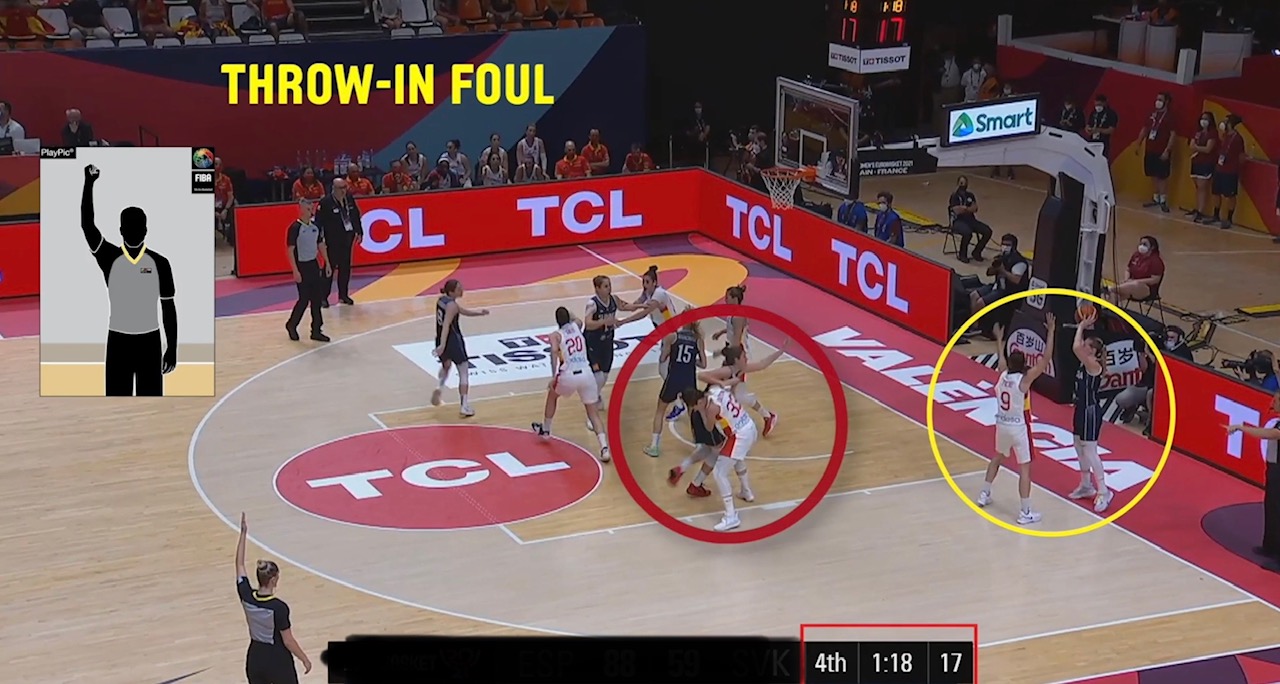 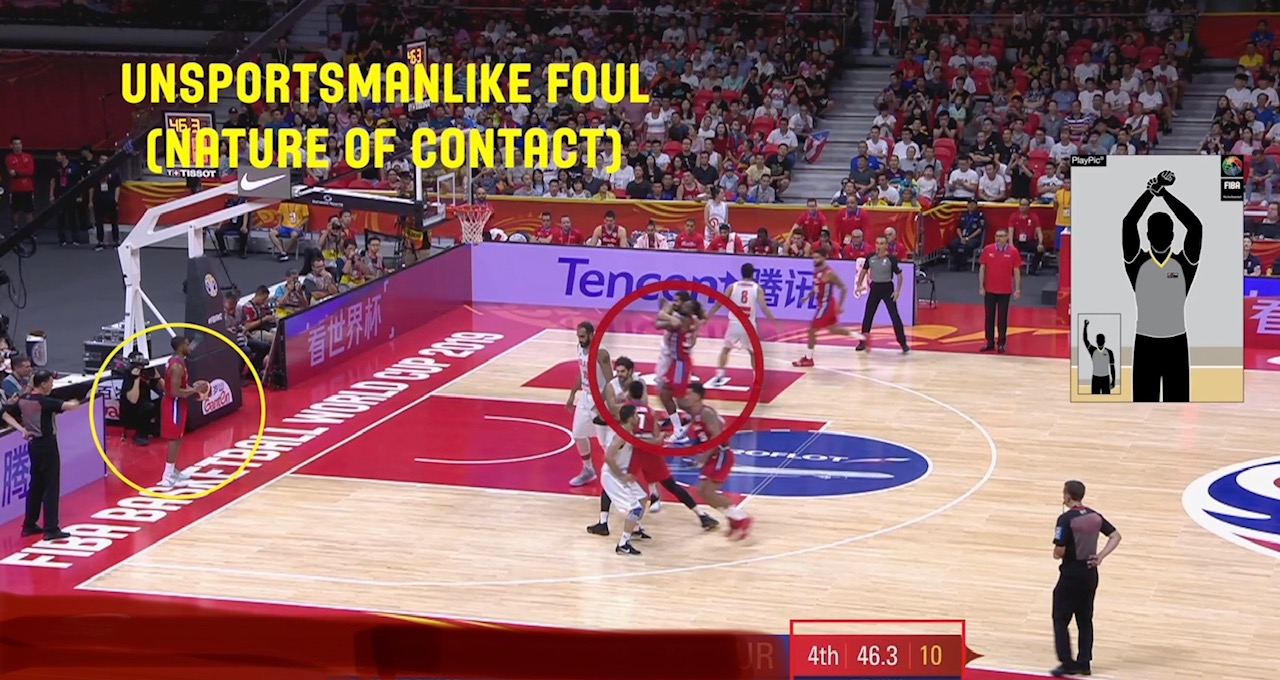 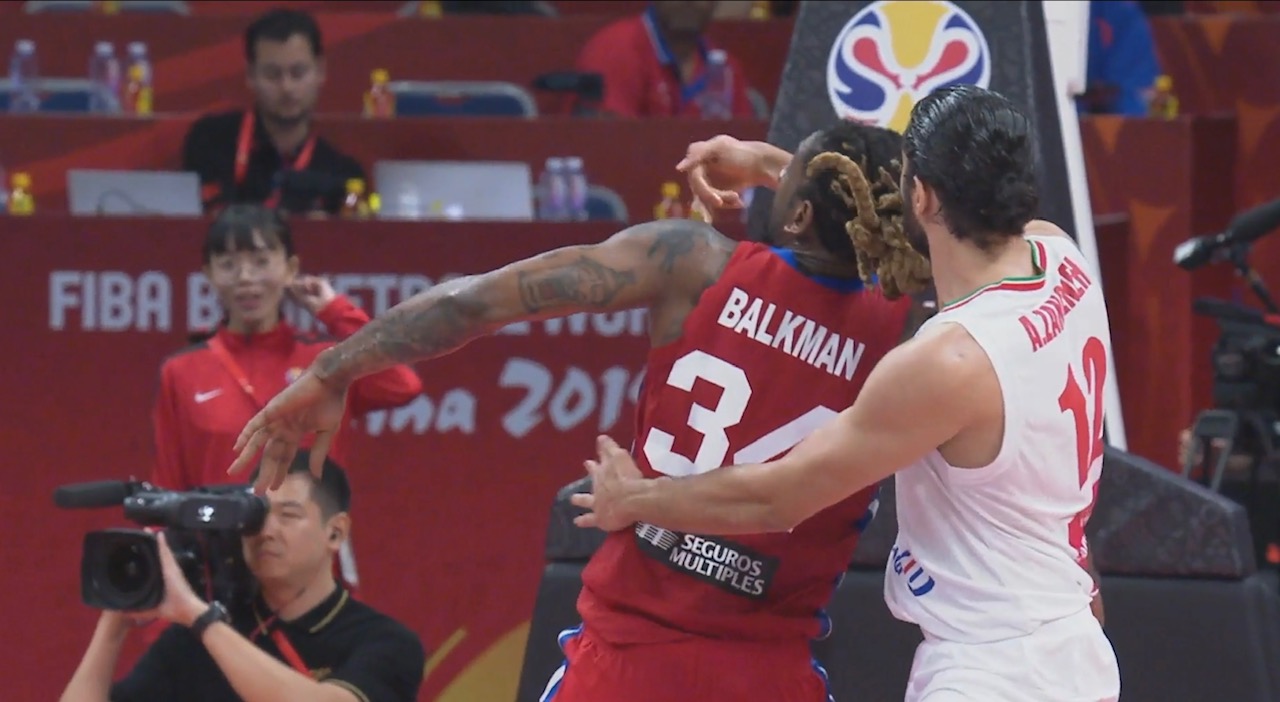 Art. 34
Art. 37
Nesportska greška:

C1 – kontakt sa protivnikom, bez ispravnog pokušaja igre na loptu

C2  - grub, neumeren kontakt

C3 – nepotreban kontakt odbrambenog igrača u cilju sprečavanja 
         igrača napada u toku tranzicije

C4 – nedozvoljen kontakt odbrambenog igrača sa strane ili otpozadi 
         igrača napada kada ne postoji nijedan odbrambeni igrač  
         između igrača napada i koša u trenutku dosuđenog faula

C5 – se više ne koristi
C4 – nedozvoljen kontakt odbrambenog igrača sa strane ili otpozadi 
         igrača napada kada ne postoji nijedan drugi odbrambeni igrač  
         između igrača napada i koša u trenutku dosuđenog faula
c)
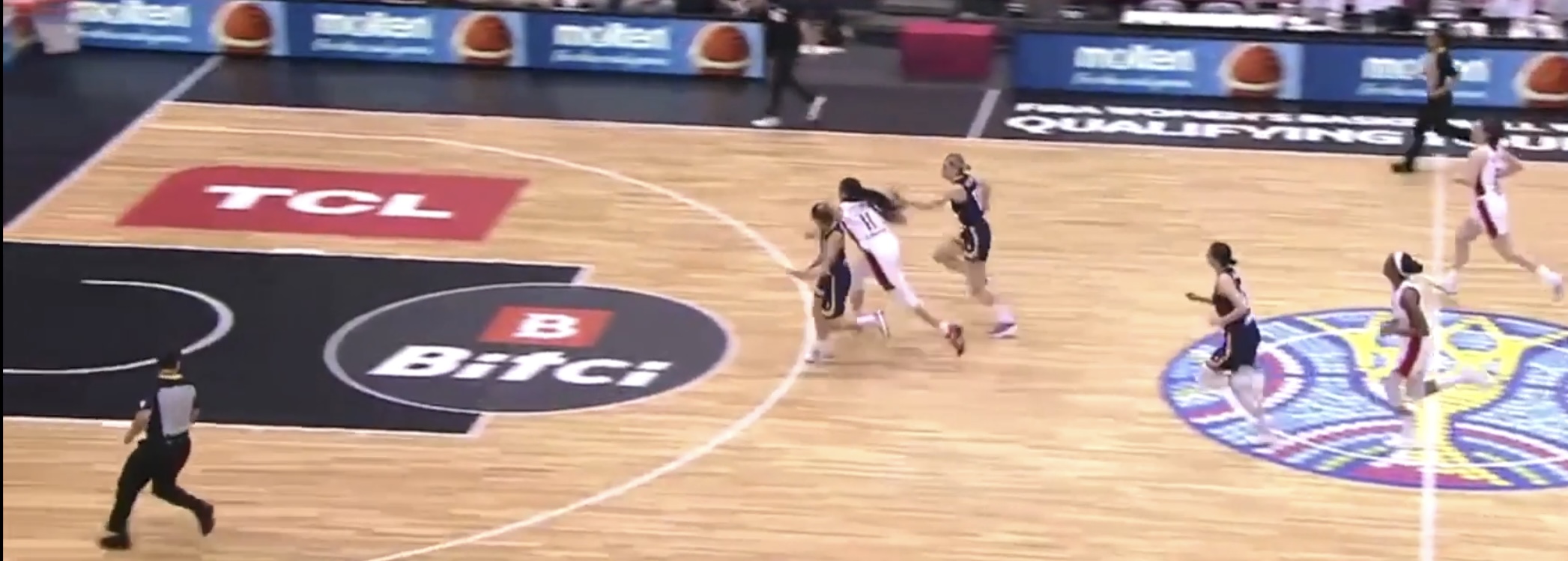 NOVO
NOVO
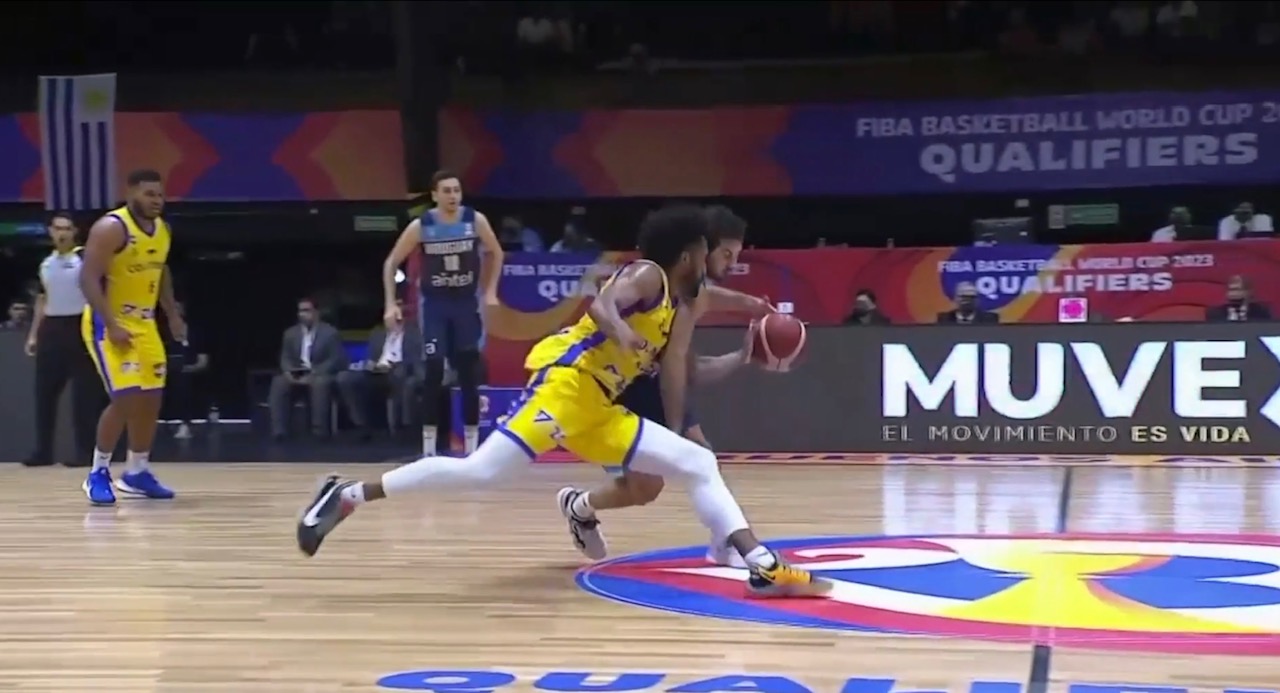 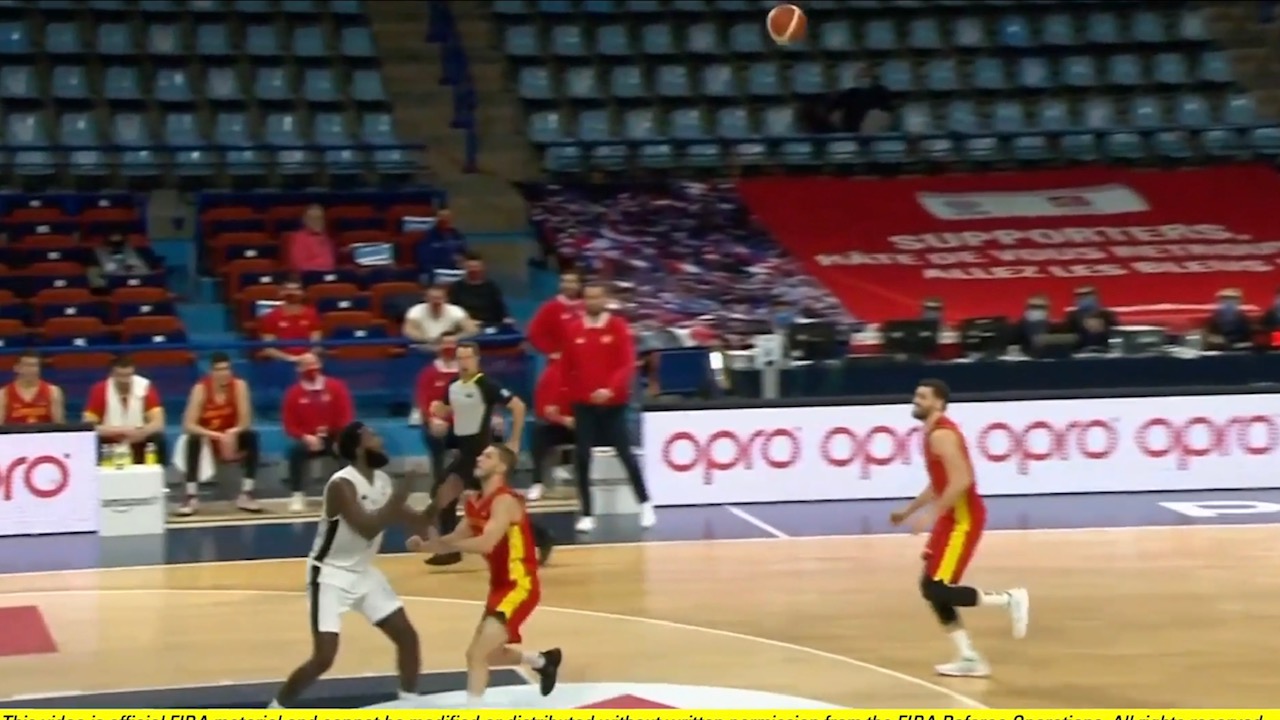 b)
a)
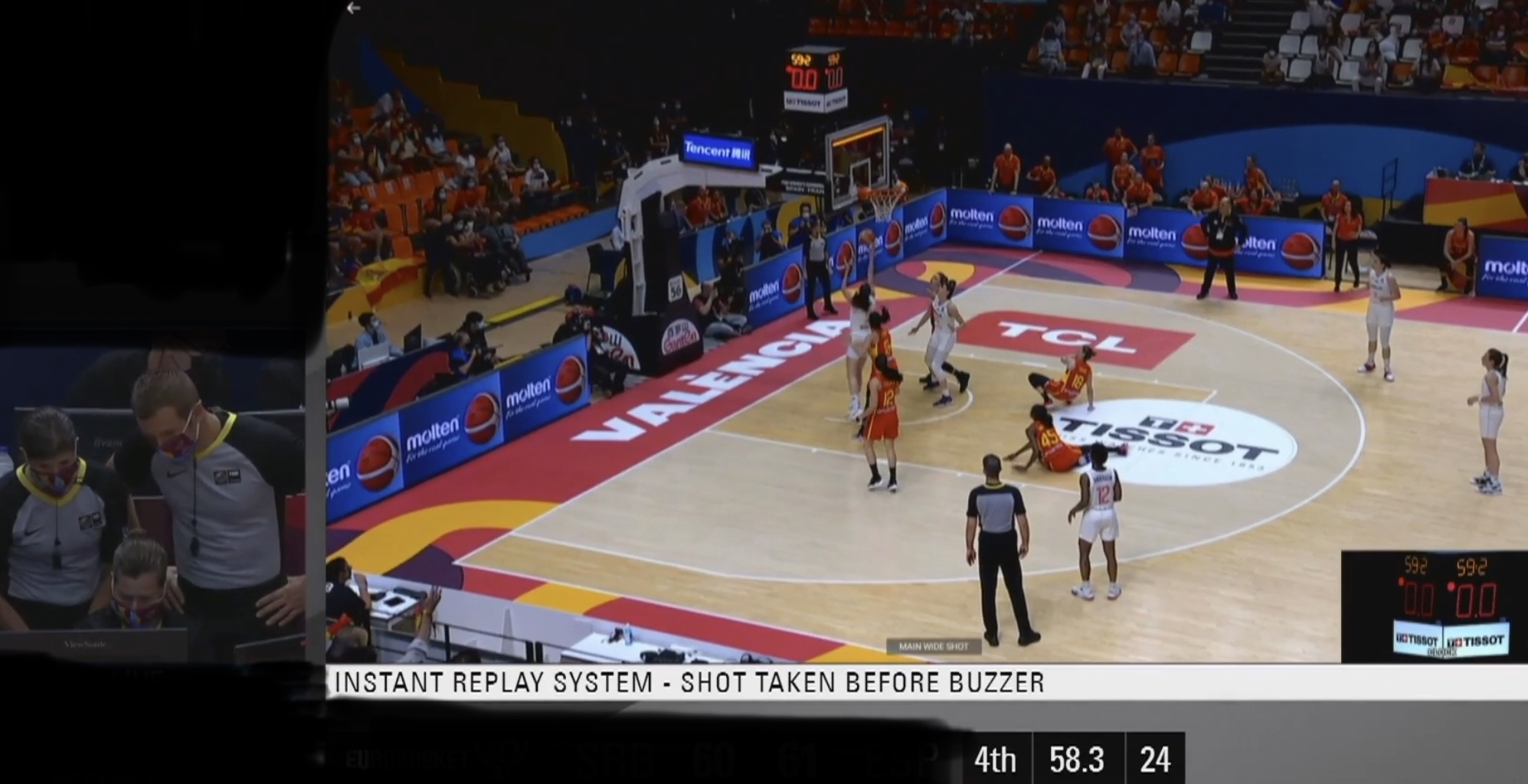 Ponovljeni video snimak - IRS
Bilo kada u toku igre
- 6
Kraj četvrtine ili produžetka 
- 5
P2M (četvrtine ili produžetka) - 4
Pravilo korišćenja ponovljenog video snimka (u daljem tekstu IRS-a)
Šut za 2 ili 3 poena - dodatak NOVO
Dodeljivanje 2 ili 3 slobodna bacanja 
LG, NG ili DF – nadogradnja 
Vreme za igru i napad
Identifikacija izvođača slobodnih bacanja
Identifikacija čina nasilja* - dodatak NOVO
Šut na kraju četvrtine ili igre
Prekršaj šutera – lopta van graničnih linija
Prekršaj šutera – istek vremena za napad 
Prekršaj šutera – 8“ 
Faul na kraju četvrtine ili utakmice
Prekršaj 24“
Šut i Faul od lopte* - dodatak NOVO
AUT
Sprečavanje i ometanje pogotka* – dodatak NOVO
NOVO – slide 21. pojašnjenje
1.               Inicijalna odluka
2.               Komunikacija
3.               Odluka za IRS*
Protokol
6. 
Konačna odluka
5. 
Identifikacija dokaza
4. 
IRS
* Prvi sudija, nakon što izabere jednog od sudija (koji je takođe doneo odluku na terenu),koristi zvanični signal za korišćenje IRS
Situacije kada je sat za igru zaustavljen bez da je sudija zviždukom pištaljke to prethodno učinio
P2M: 
Istek sata za napad (pogodak se priznaje)
Sprečavanje i/ili ometanje pogotka



Bilo koje vreme: 
2 ili 3 poena se priznaje
Čin nasilja
Sudije imaju prava da zaustave igru odmah nakon što se dogodila situacija predviđena za korišćenje IRS-a
Sudije moraju da definišu potrebu za korišćenjem IRS-a u prvoj prilici kada je igra zaustavljena iz bilo kog razloga
Svi tajm-outi i izmene koje su zatražene odlažu se sve dok se ne donese konačna odluka nakon korišćenja 
IRS-a. Nakon toga TO i izmene, stupaju na snagu**
*  Ukoliko je tajm-out započet ili je izvršena izmena igrača, pre nego je 
      doneta konačna odluka nakon korišćenja IRS-a,  poništavaju se.
** Trener ima prava da nakon donete konačne odluke posle 
      korišćenja IRS-a, ponovo zatraži tajm-out. Obe ekipe imaju prava   
      na priliku za tajm-out i/ili izmenu igrača
Napomena: 
Sudije su u obavezi da donesu inicijalnu odluku o prekršaju sprečavanja i/ili ometanja pogotka, pa tek nakon ispoštovanog protokola, iskoriste priliku o korišćenju IRS-a
A
C
POGODAK SE PRIZNAJE  &   ISTEK SATA ZA NAPAD
Sudije zaustavljaju igru i koriste IRS
Nakon što je lopta postala živa prilikom ubacivanja van graničnih linija nakon postignutog koša
Nakon što je lopta postala živa posle prve situacije u kojoj sudije zaustavljaju igru
PREKRŠAJ
Vremensko ograničenje za korišćenje IRS-a je isteklo.  Inicijalna sudijska odluka ostaje da važi.
DA
NE
B
DA
NE
Pre nego što je lopta postala živa prilikom ubacivanja lopte van graničnih linija nakon postignutog koša
Pogodak se ne priznaje 
Odbrana stiče pravo na ubacivanje lopte van graničnih linija, najbliže mestu gde se dogodio prekršaj isteka vremena za napad.
Pogodak se priznaje
Signal isteka vremena za napad se zanemaruje.
Pogodak se priznaje
Signal isteka vremena za napad se zanemaruje.
Pogodak se ne priznaje
PREKRŠAJ
Ubacivanje lopte za ekipu koja je imala kontrolu lopte u trenutku kada su sudije zaustavile igru, sa mesta najbližeg poziciji lopte u trenutku kada je igra zaustavljena, ili se dodeljuju slobodna bacanja ukoliko je prilika.
SIGNALI
1. Zahtev trenera za korišćenje IRS
Novi tekst i signali u knjizi pravila – važeći od Oktobra 2022.
Sudijski signal na zahtev trenera
Signal za zahtev trenera
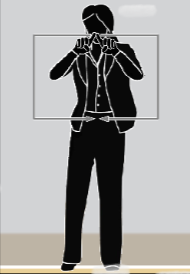 Trener:
Može imati samo 1 zahtev u toku utakmice
Zahtev se može odnositi na dosadašnje pravilima definisane situacije 
Mora jasnim i oficijalnim signalom pokazati najbližem sudiji o svom Zahtevu
Mora poštovani konačnu sudijsku odluku nakon korišćenja IRS-a
Igrači moraju ostati na terenu u toku korišćenja IRS-a
Sudije:
Oficijalnim signalom potvđuju zapisničaru korišćenje IRS-a
Postupaju u skladu sa zvaničnim protokolom o korišćenju IRS-a
Nakon donošenja konačne odluke postupaju isto kao i nakon bilp kog drugog korišćenja IRS-a
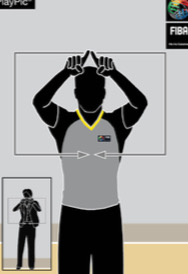 Princip „ogledala“ 
      na šutu za 3 poena
2. Pravilo cilindra
3. Sprečavanje i/ili ometanje 
    pogotka
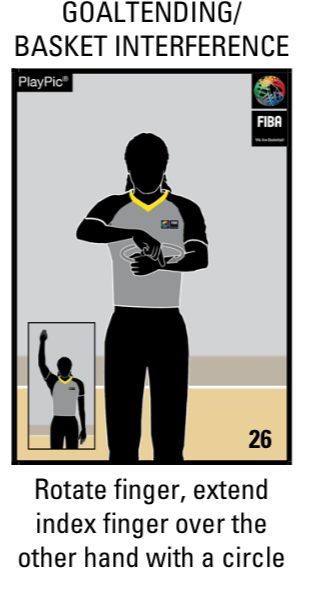 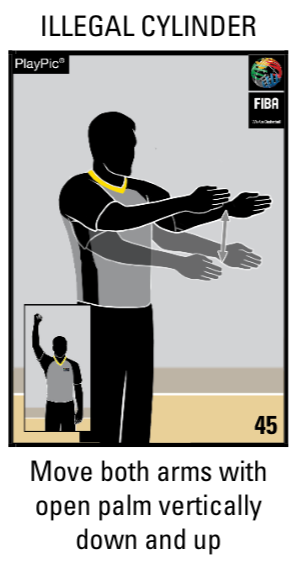 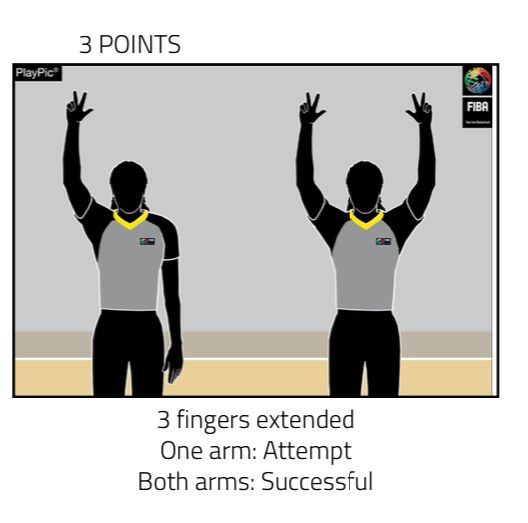 Zvižduk upozorenja
Početno podbacivanje
Ubacivanje van graničnih linija pre početka bilo koje četvrtine ili produžetka
Ubacivanje iza čeone linije u prednjem polju 
Ubacivanje van čeone linije nakon tajm-outa
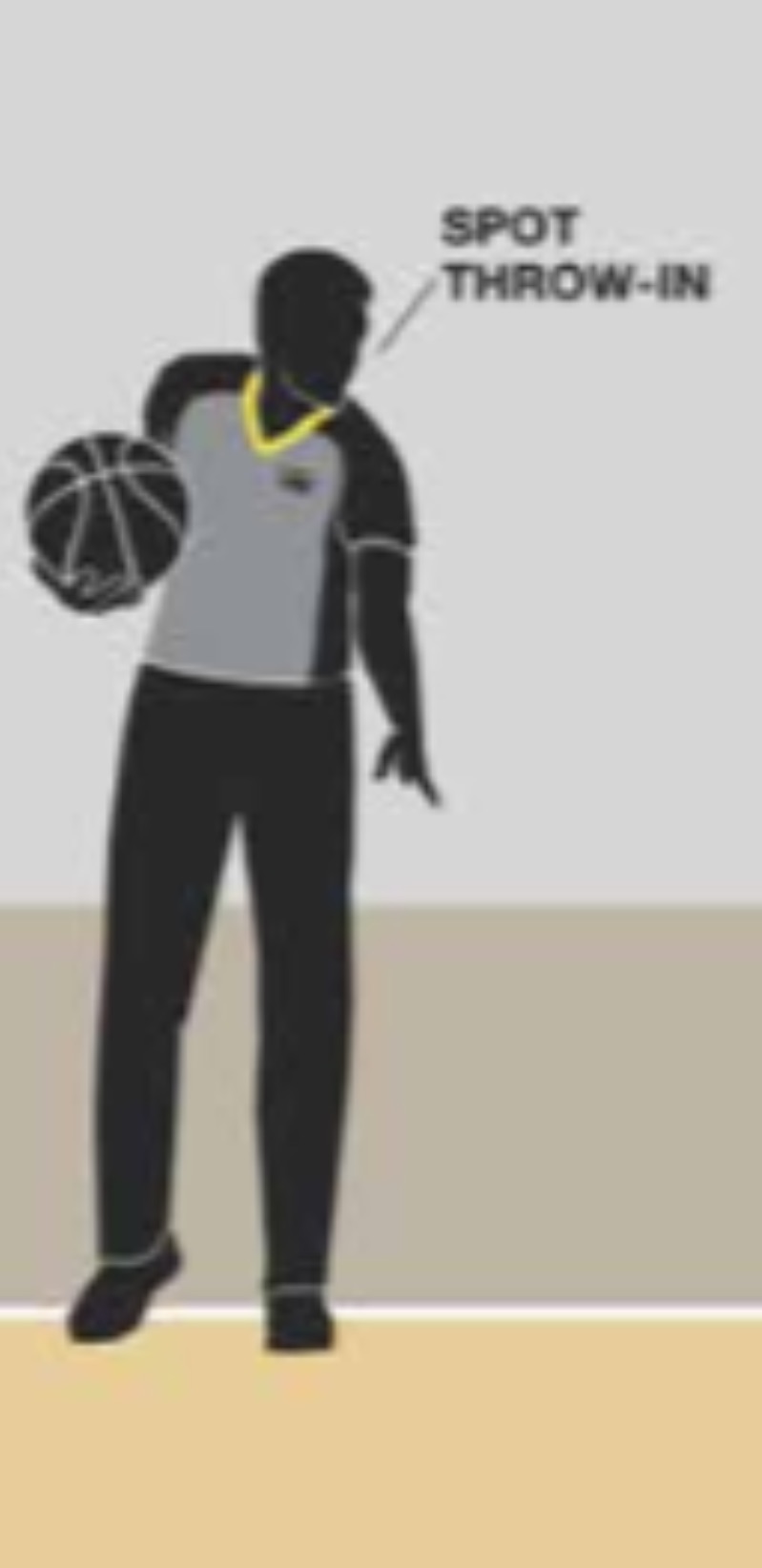 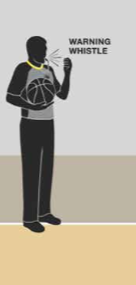 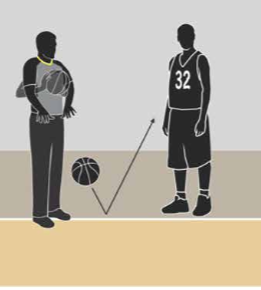 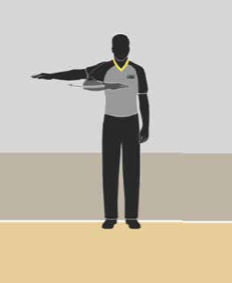 PROTOKOL
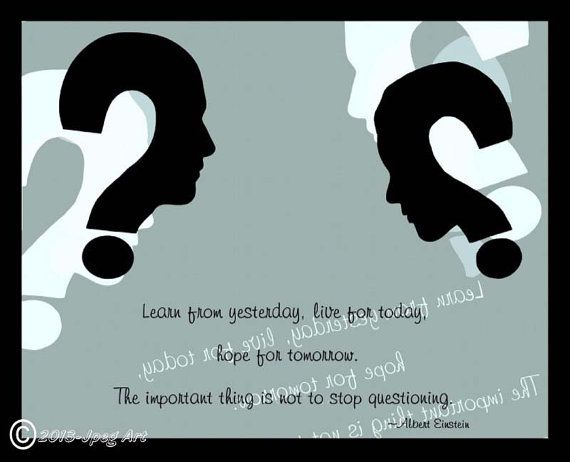 Hvala na pažnji
Kontakt: Jelena Smiljanić
                jsmiljanic.fiba@gmail.com
                +38163691778